You want this? It’s easy…. Click through the instructions to see how
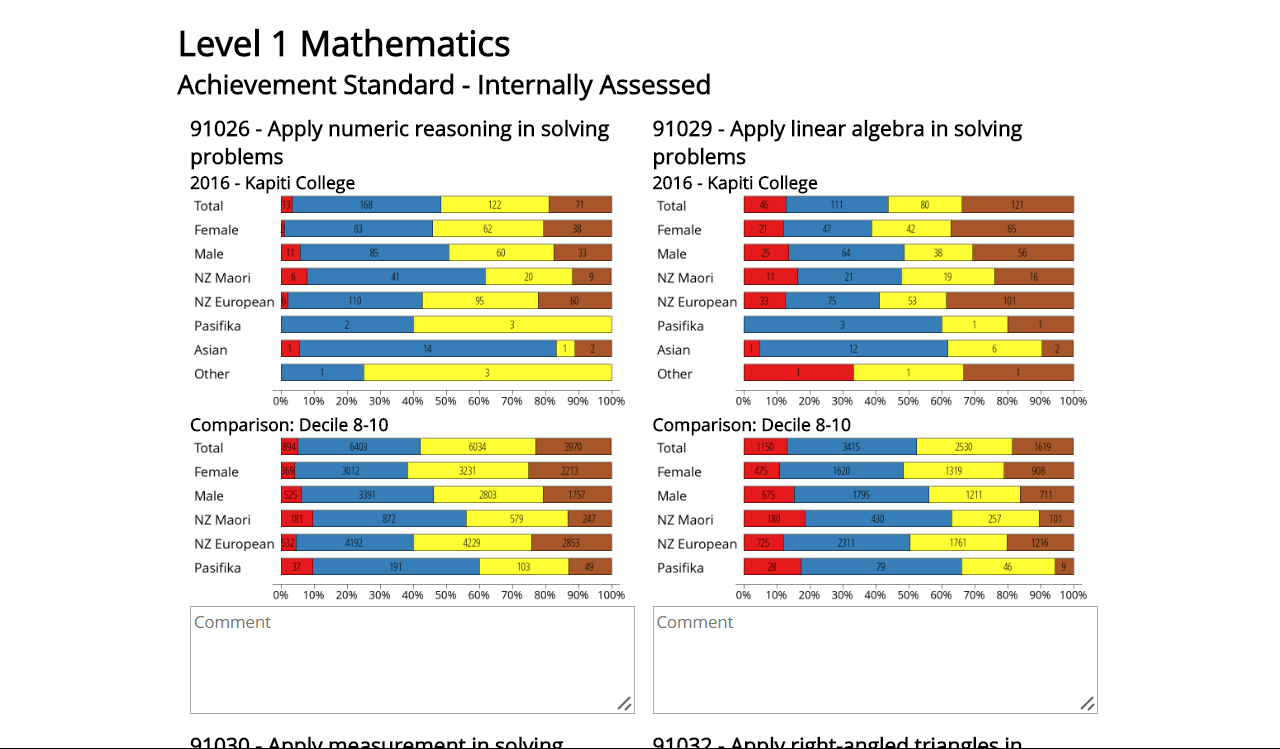 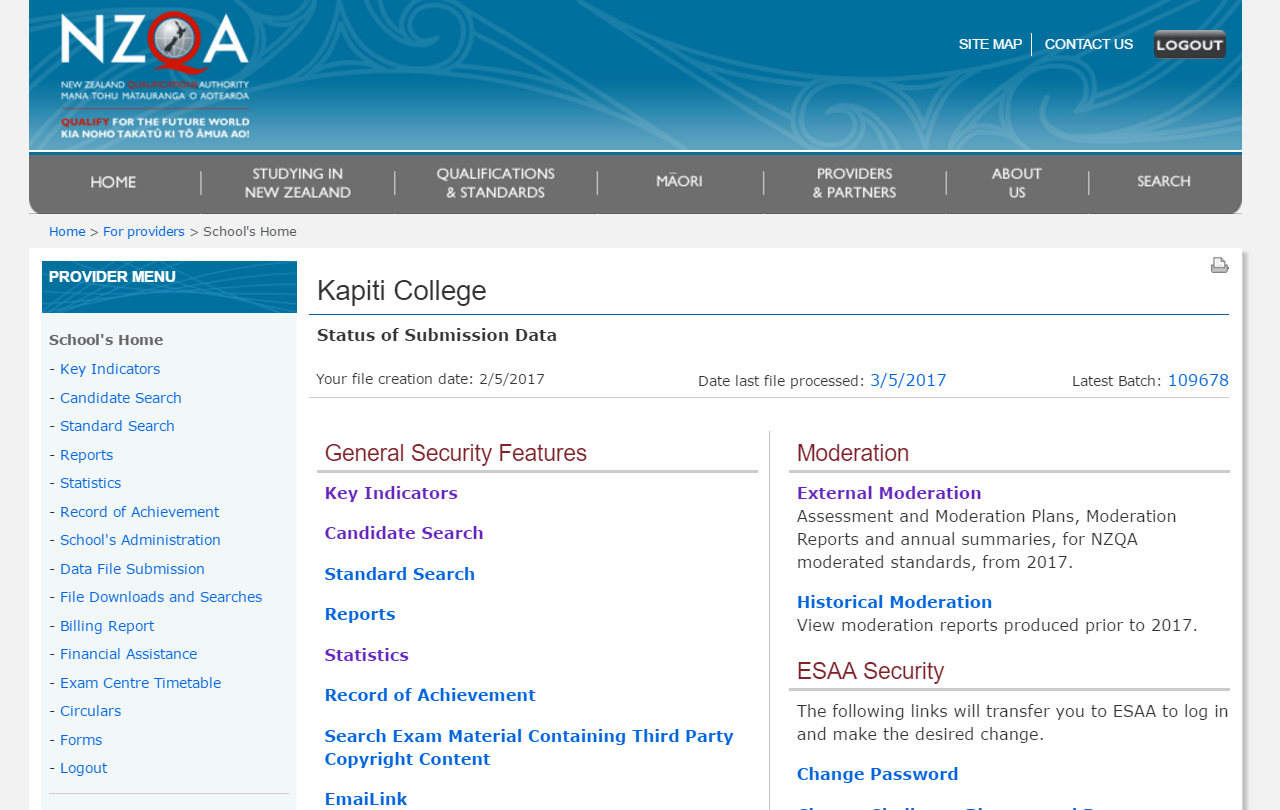 Click
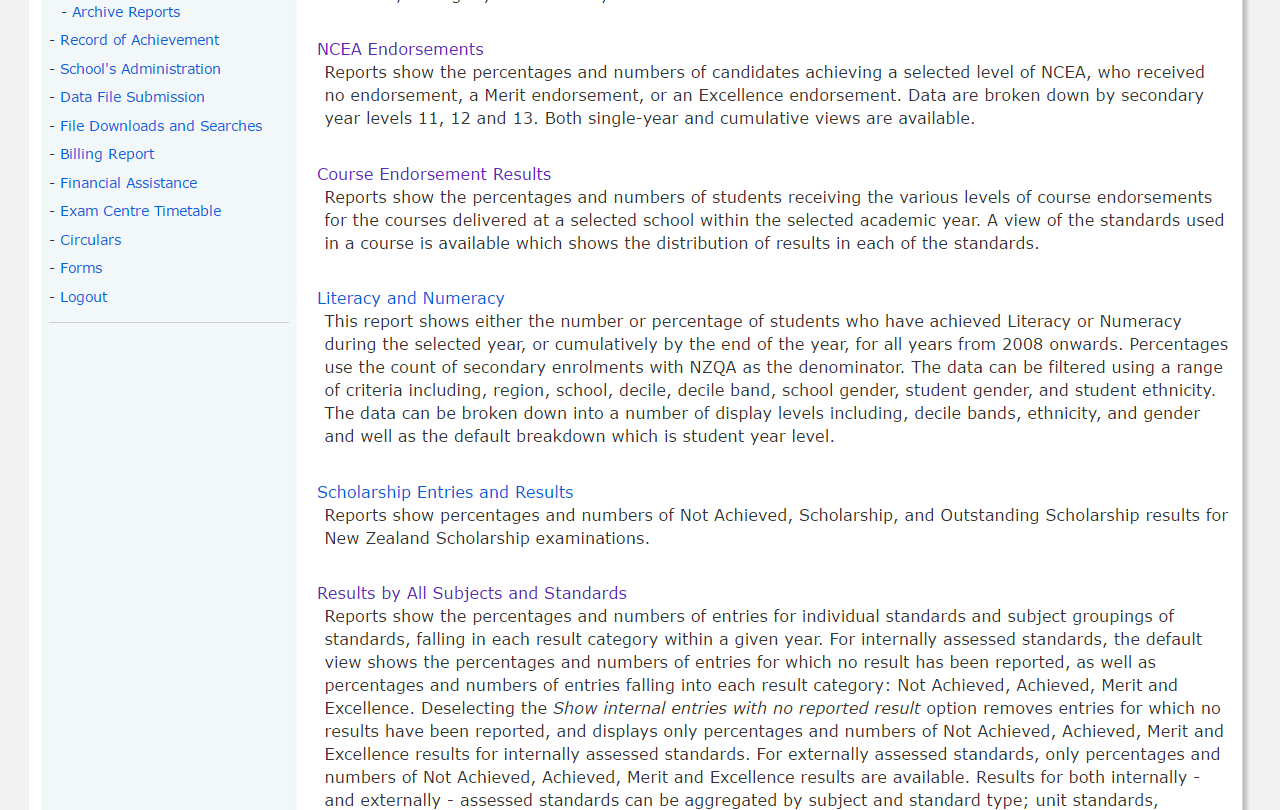 Click
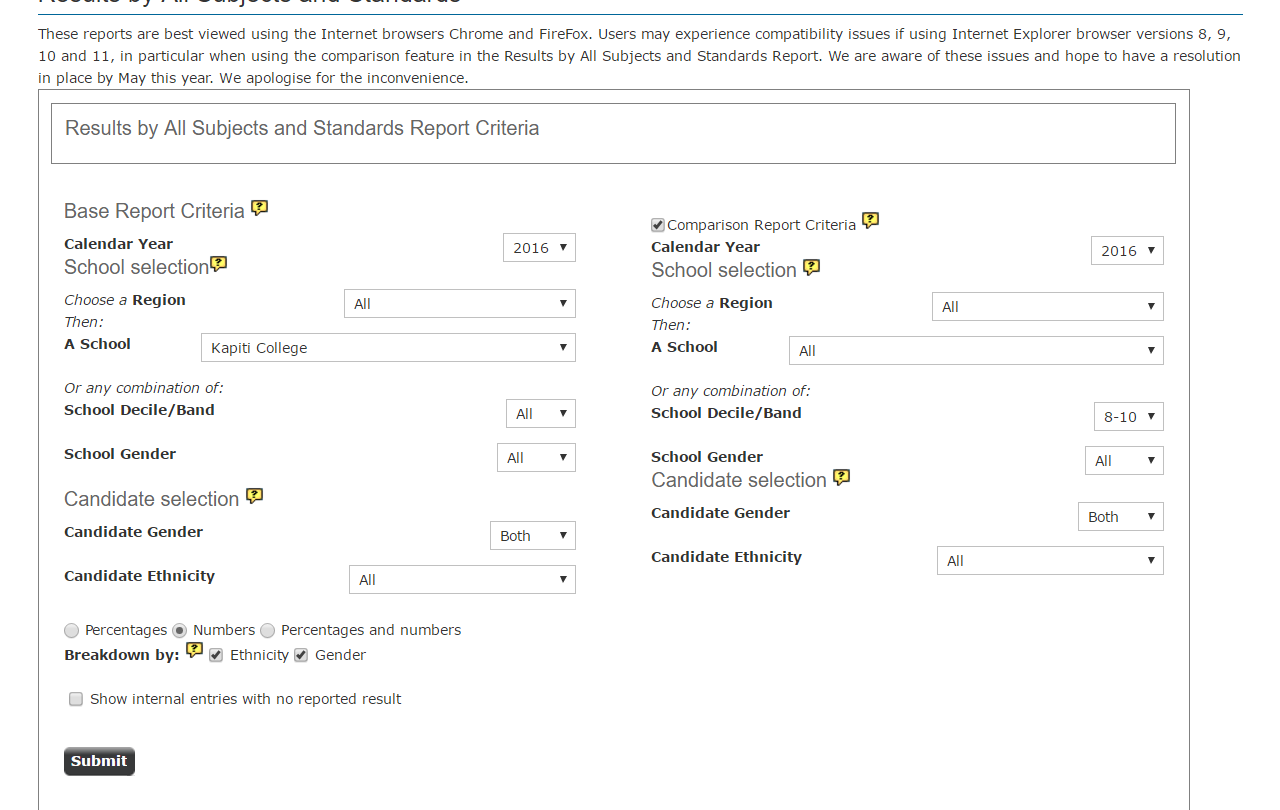 Tick
Your School
Choose
Choose Numbers
Tick Both
Last Step
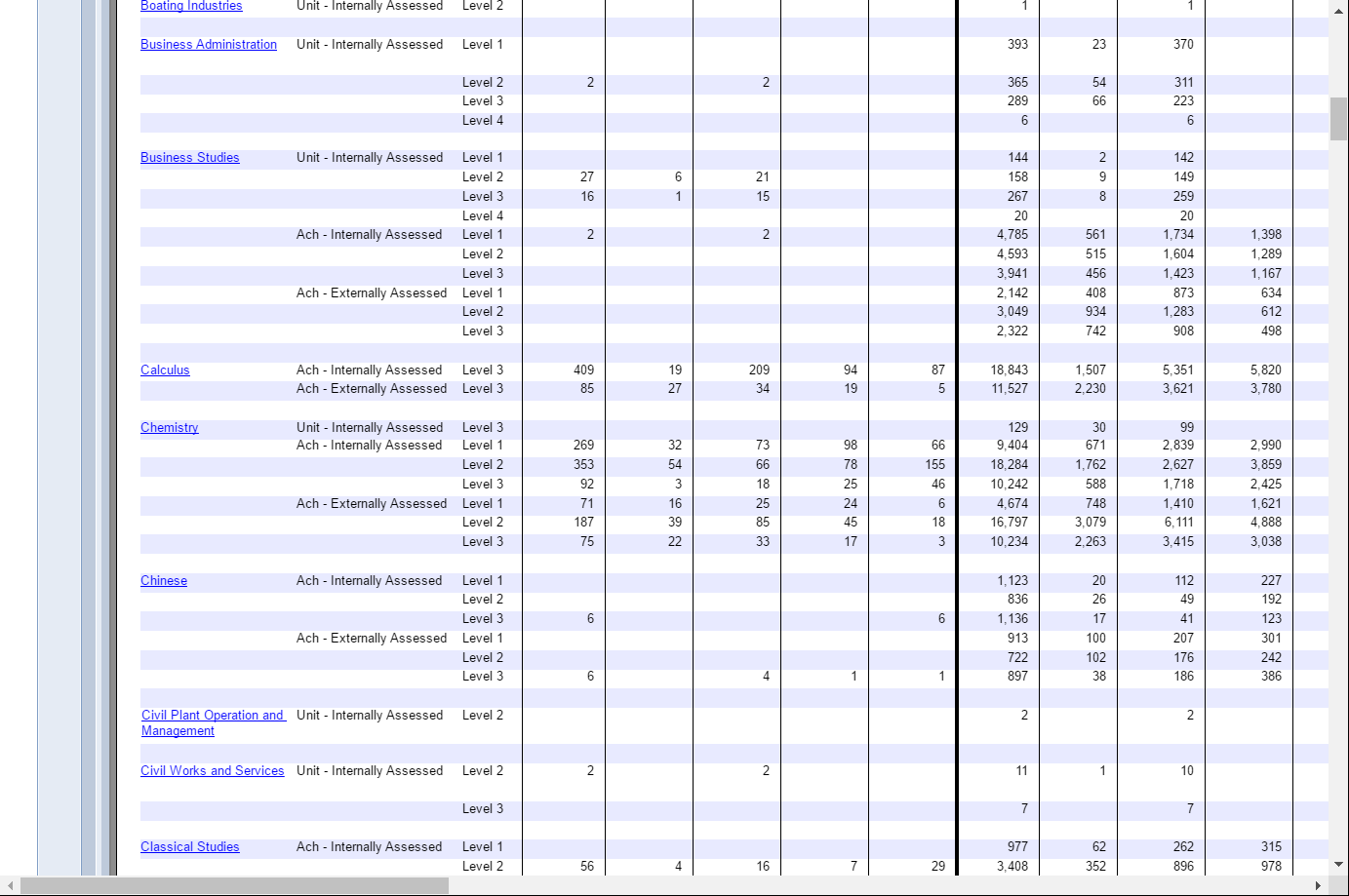 Click on a Subject
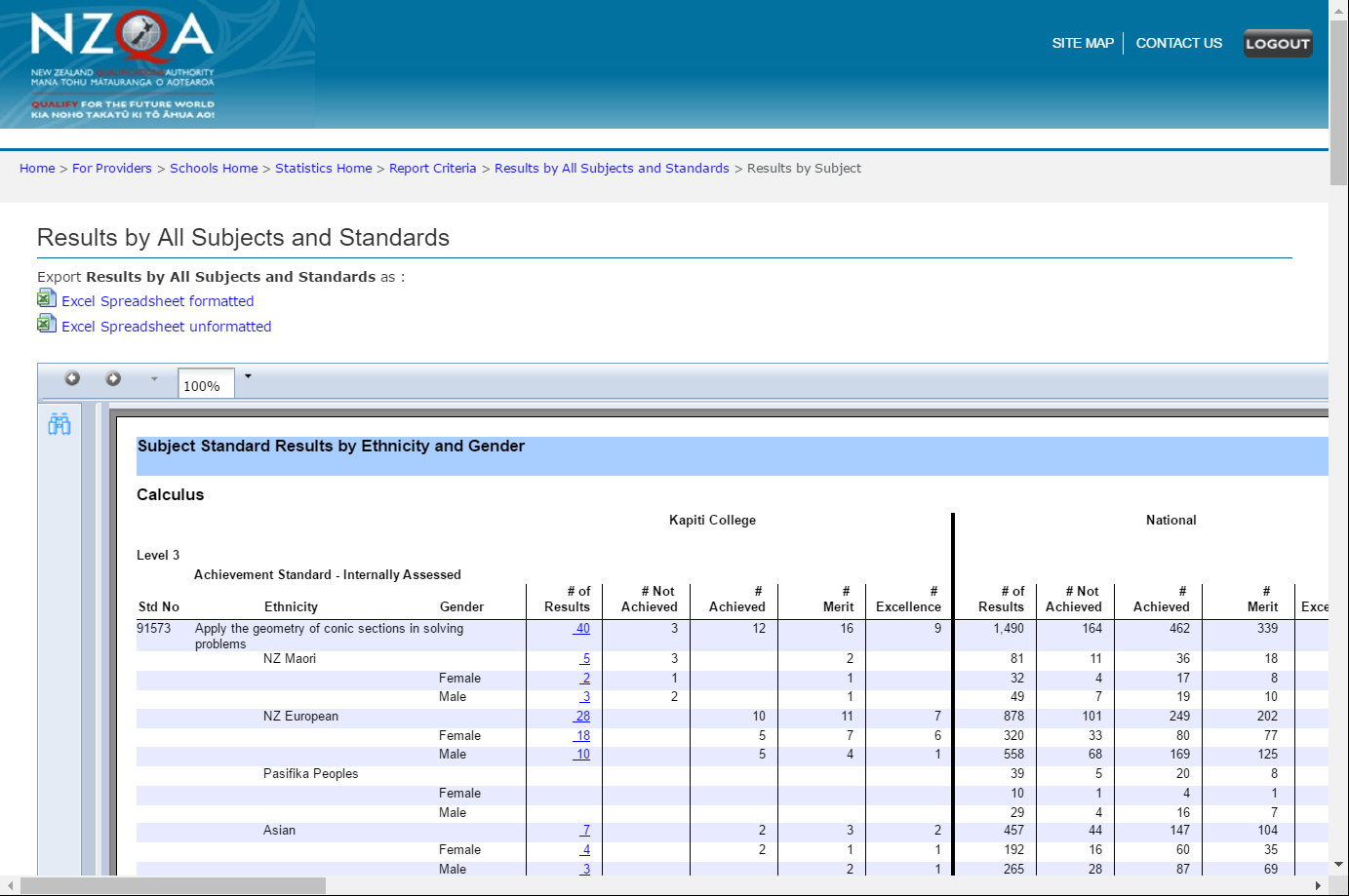 Then here to go back to all subjects… download as many subjects as you want
Click here first
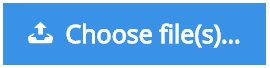 Click Here
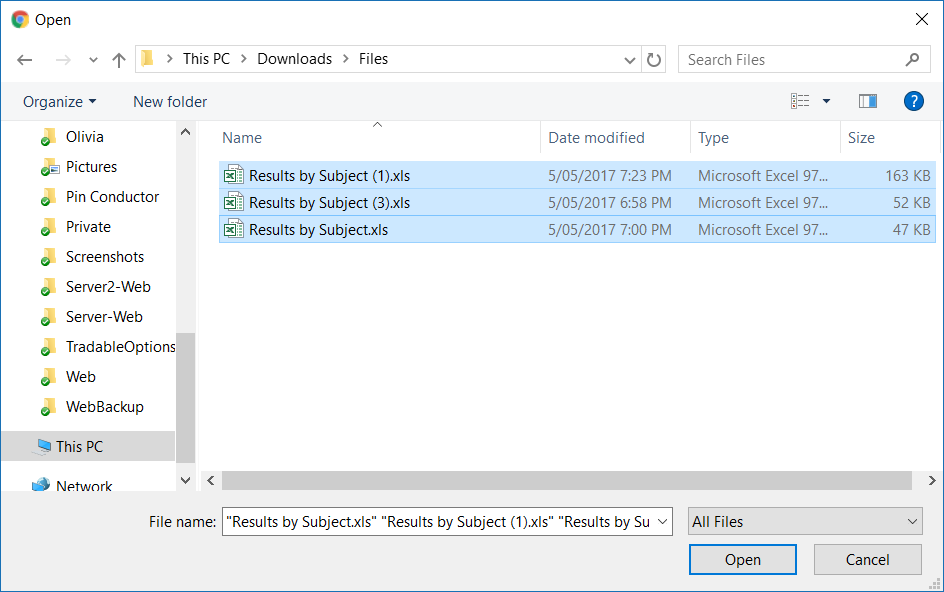 Select one or more files (shift lets you click multiple next to each other, or ctrl (cmd on mac) lets you select them if they are not next to each other)
Click Here
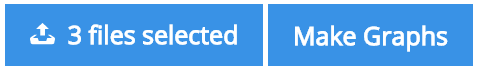 And that gives you this…
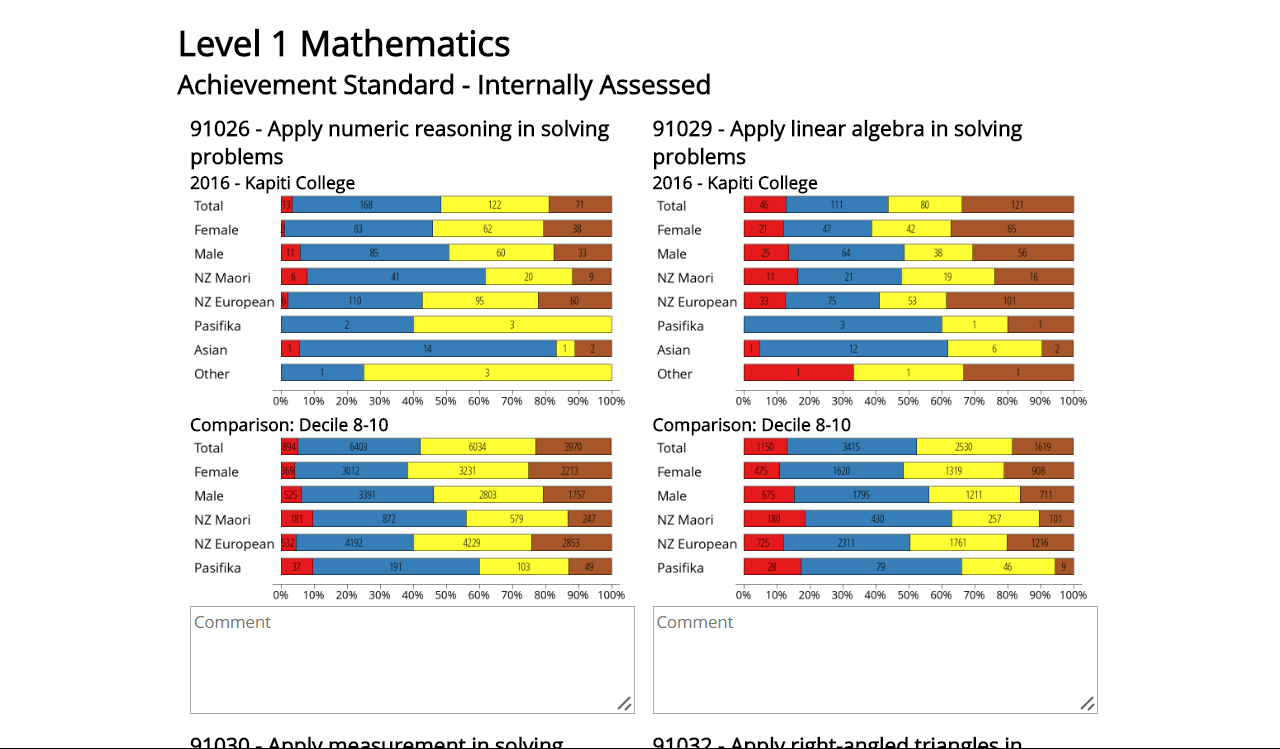